LOREM IPSUM DOLOR
LOREM IPSUM DOLOR
CONTENTS
LOREM IPSUM DOLOR
01
CONTENTS
请
LOREM IPSUM DOLOR
LOREM IPSUM DOLOR
01
02
CONTENTS
LOREM IPSUM DOLOR
LOREM IPSUM DOLOR
01
02
LOREM IPSUM DOLOR
03
CONTENTS
LOREM IPSUM DOLOR
LOREM IPSUM DOLOR
01
02
LOREM IPSUM DOLOR
03
LOREM IPSUM DOLOR
04
CONTENTS
LOREM IPSUM DOLOR
LOREM IPSUM DOLOR
01
02
LOREM IPSUM DOLOR
03
LOREM IPSUM DOLOR
04
LOREM IPSUM DOLOR
05
CONTENTS
LOREM IPSUM DOLOR
LOREM IPSUM DOLOR
01
02
LOREM IPSUM DOLOR
03
LOREM IPSUM DOLOR
04
LOREM IPSUM DOLOR
05
LOREM IPSUM DOLOR
06
LOREM IPSUM DOLOR
Lorem ipsum dolor sit amet, consectetur adipisicing elit, sed do eiusmod tempor incididunt ut labore et dolore magna aliqua. Ut enim ad minim veniam, quis nostrud exercitation ullamco laboris nisi ut aliquip ex ea commodo consequat.
LOREM IPSUM DOLOR
Lorem ipsum dolor sit amet, consectetur adipisicing elit, sed do eiusmod tempor incididunt ut labore et dolore magna aliqua. Ut enim ad minim veniam, quis nostrud exercitation ullamco laboris nisi ut aliquip ex ea commodo consequat.
Lorem ipsum dolor sit amet, consectetur adipisicing elit, sed do eiusmod tempor incididunt ut labore et dolore magna aliqua. Ut enim ad minim veniam, quis nostrud exercitation ullamco laboris nisi ut aliquip ex ea commodo consequat.
LOREM IPSUM DOLOR
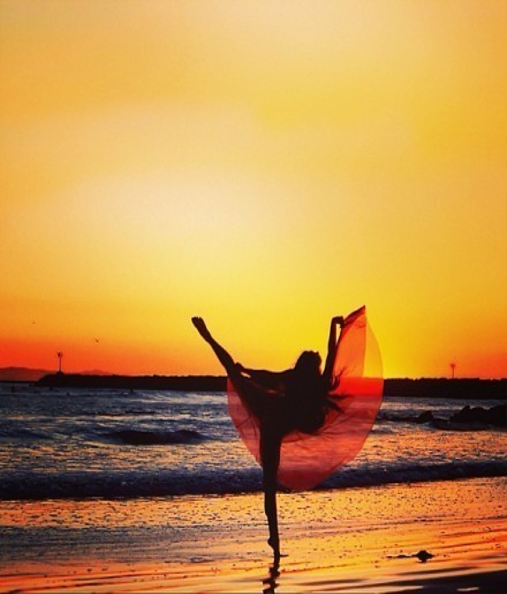 Lorem ipsum dolor sit amet, consectetur adipisicing elit, sed do eiusmod tempor incididunt ut labore et dolore magna aliqua. Ut enim ad minim veniam, quis nostrud exercitation ullamco laboris nisi ut aliquip ex ea commodo consequat.
LOREM IPSUM DOLOR
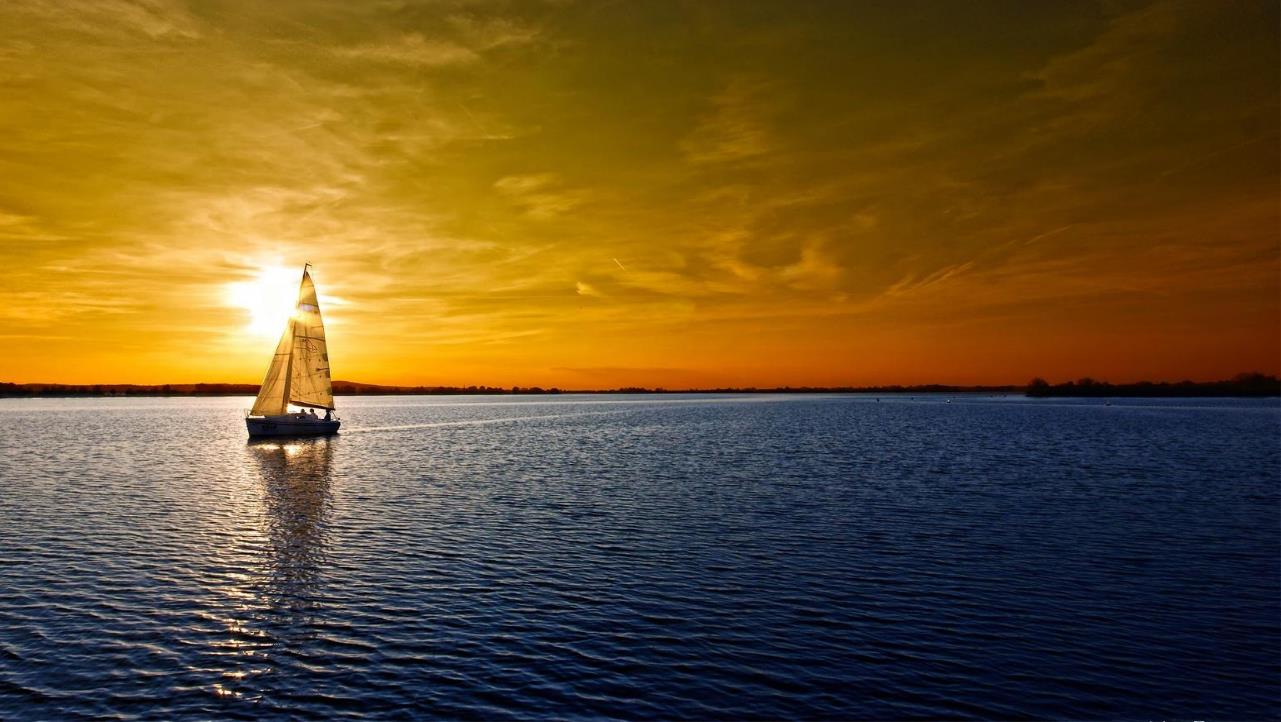 Lorem ipsum dolor sit amet, consectetur adipisicing elit.
LOREM IPSUM DOLOR
1
LOREM IPSUM DOLOR
LOREM IPSUM DOLOR
LOREM
LOREM
Lorem ipsum dolor sit amet, consectetur adipisicing elit.
Lorem ipsum dolor sit amet, consectetur adipisicing elit.
LOREM IPSUM DOLOR
LOREM
Lorem ipsum dolor sit amet, consectetur adipisicing elit.
LOREM IPSUM DOLOR
LOREM
LOREM
Lorem ipsum dolor sit amet
Lorem ipsum dolor sit amet
LOREM IPSUM DOLOR
Lorem ipsum dolor sit amet
LOREM
LOREM
LOREM
Lorem ipsum dolor sit amet
Lorem ipsum dolor sit amet
LOREM IPSUM DOLOR
Lorem ipsum dolor sit amet
LOREM
LOREM
LOREM
Lorem ipsum dolor sit amet
Lorem ipsum dolor sit amet
LOREM
Lorem ipsum dolor sit amet
LOREM IPSUM DOLOR
Lorem ipsum dolor sit amet, consectetur adipisicing elit.
01
LOREM IPSUM DOLOR
Lorem ipsum dolor sit amet
02
01
Lorem ipsum dolor sit amet
LOREM IPSUM DOLOR
Lorem ipsum dolor sit amet
02
01
03
Lorem ipsum dolor sit amet
Lorem ipsum dolor sit amet
LOREM IPSUM DOLOR
Lorem ipsum dolor sit amet
Lorem ipsum dolor sit amet
02
04
01
03
Lorem ipsum dolor sit amet
Lorem ipsum dolor sit amet
LOREM IPSUM DOLOR
Lorem ipsum dolor sit amet
Lorem ipsum dolor sit amet
02
04
01
03
05
Lorem ipsum dolor sit amet
Lorem ipsum dolor sit amet
Lorem ipsum dolor sit amet
LOREM IPSUM DOLOR
Lorem ipsum dolor sit amet
Lorem ipsum dolor sit amet
Lorem ipsum dolor sit amet
02
04
06
01
03
05
Lorem ipsum dolor sit amet
Lorem ipsum dolor sit amet
Lorem ipsum dolor sit amet
LOREM IPSUM DOLOR
Lorem ipsum dolor sit amet, consectetur adipisicing elit, sed do eiusmod tempor incididunt ut labore et dolore magna aliqua. Ut enim ad minim veniam, quis nostrud exercitation ullamco laboris nisi ut aliquip ex ea commodo consequat.
LOREM IPSUM DOLOR
Lorem ipsum dolor sit amet, consectetur adipisicing elit.Lorem ipsum dolor sit amet, consectetur adipisicing elit.Lorem ipsum dolor sit amet, consectetur adipisicing elit.Lorem ipsum dolor sit amet,
LOREM IPSUM DOLOR
Lorem ipsum dolor sit amet, consectetur adipisicing elit.Lorem ipsum dolor sit amet, consectetur adipisicing elit.Lorem ipsum dolor sit amet, consectetur adipisicing elit.Lorem ipsum dolor sit amet,
LOREM IPSUM DOLOR
Lorem ipsum dolor sit amet, consectetur adipisicing elit.Lorem ipsum dolor sit amet, consectetur adipisicing elit.Lorem ipsum dolor sit amet, consectetur adipisicing elit.Lorem ipsum dolor sit amet,
LOREM IPSUM DOLOR
Lorem ipsum dolor sit amet
LOREM IPSUM DOLOR
Lorem ipsum dolor sit amet
Lorem ipsum dolor sit amet
LOREM IPSUM DOLOR
Lorem ipsum dolor sit amet
Lorem ipsum dolor sit amet
Lorem ipsum dolor sit amet
LOREM IPSUM DOLOR
Lorem ipsum dolor sit amet
Lorem ipsum dolor sit amet
Lorem ipsum dolor sit amet
Lorem ipsum dolor sit amet
LOREM IPSUM DOLOR
Lorem ipsum dolor sit amet
Lorem ipsum dolor sit amet
Lorem ipsum dolor sit amet
Lorem ipsum dolor sit amet
Lorem ipsum dolor sit amet
LOREM IPSUM DOLOR
Lorem ipsum dolor sit amet
Lorem ipsum dolor sit amet
Lorem ipsum dolor sit amet
Lorem ipsum dolor sit amet
Lorem ipsum dolor sit amet
Lorem ipsum dolor sit amet
THANKS